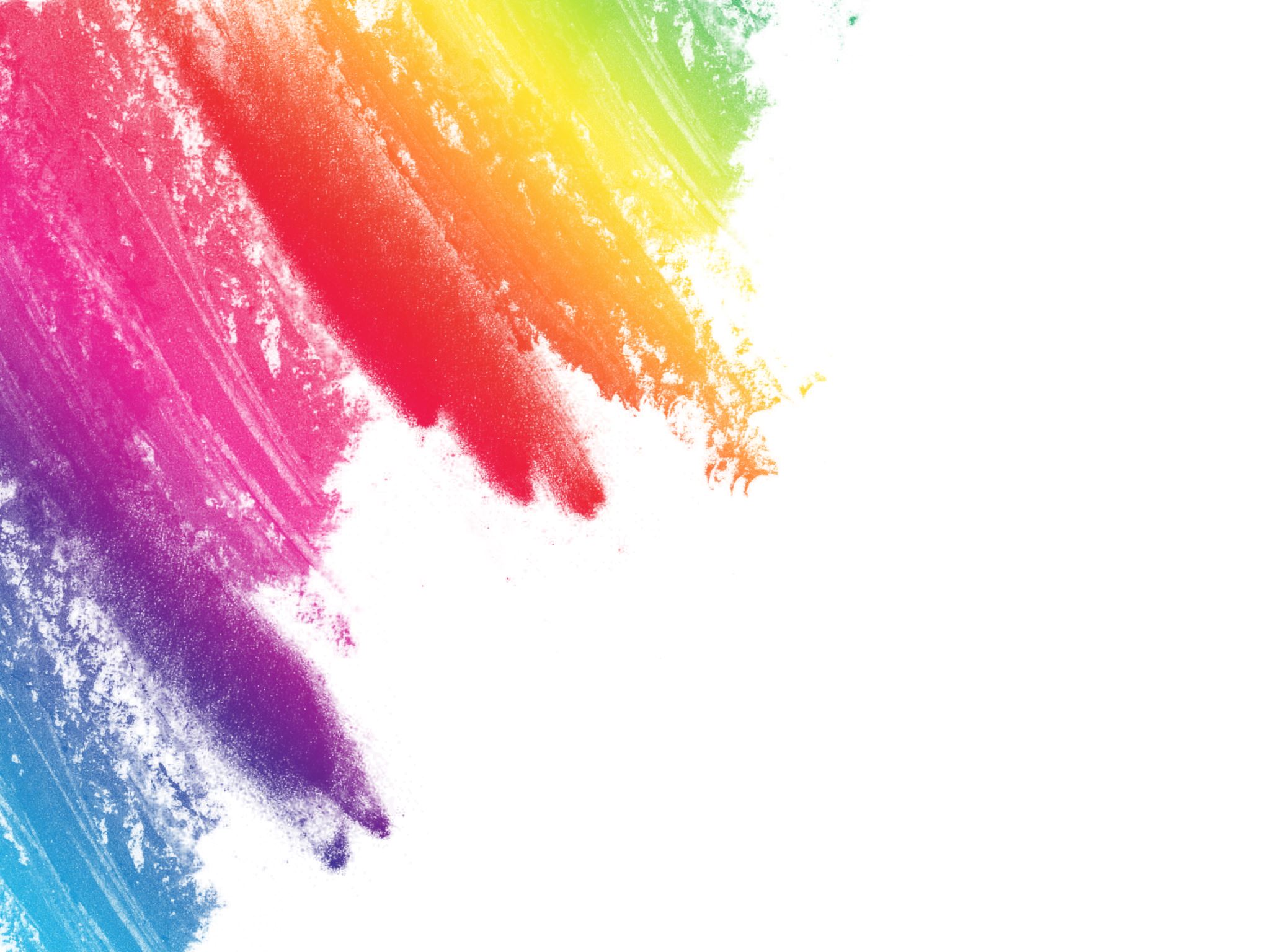 SISTEMA MUSCULO ESQUELÉTICO
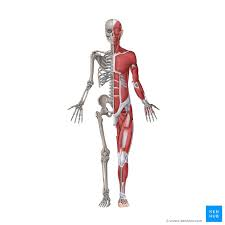 COMO ESTÁ COMPUESTO …??
MUSCULOS 
ESQUELETO
4/11/2023
Sample Footer Text
2
MUSCULOS 650HUESOS 206
HUESOS DISTRIBUIDOS
4/11/2023
Sample Footer Text
4
ESQUELETO AXIAL
CABEZA TORAX COLUMNA
4/11/2023
Sample Footer Text
5
ESQUELETO APENDICULAR
EXTREMIDADES SUPERIORES E INFERIORES
4/11/2023
Sample Footer Text
6
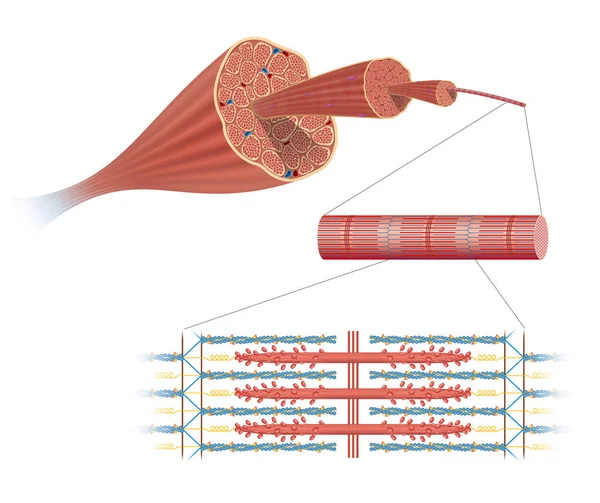 MÚSCULOS
4/11/2023
Sample Footer Text
7
4/11/2023
Sample Footer Text
8